wedding photobooth rental long beach
https://sites.google.com/view/open-air-photo-booth-rental/home
[Speaker Notes: https://drive.google.com/file/d/1-xNC6QF_kXEPH2LZcLHB-9-Lpo7Y4vKY/view?usp=sharing
https://drive.google.com/file/d/1PjfaWmnawiihqm_vMa6xHPNzF3KM3pr8/view?usp=sharing
https://drive.google.com/file/d/1sCSNgoBw6eClqRmtaZJUQVQTk8iXmzdV/view?usp=sharing
https://docs.google.com/document/d/1ptjgK0hve1rAuDDMqaN7q25JX1ksLIusvx7cIXz0Iuo/edit?usp=sharing
https://docs.google.com/document/d/1ptjgK0hve1rAuDDMqaN7q25JX1ksLIusvx7cIXz0Iuo/pub
https://docs.google.com/document/d/1ptjgK0hve1rAuDDMqaN7q25JX1ksLIusvx7cIXz0Iuo/view
https://docs.google.com/presentation/d/1uVcId4U8eJ7JeyG6HUgcGXX8p1RBrB96KcGrxRsWXUs/edit?usp=sharing
https://docs.google.com/presentation/d/1uVcId4U8eJ7JeyG6HUgcGXX8p1RBrB96KcGrxRsWXUs/pub?start=true&loop=true&delayms=3000
https://docs.google.com/presentation/d/1uVcId4U8eJ7JeyG6HUgcGXX8p1RBrB96KcGrxRsWXUs/view
https://docs.google.com/presentation/d/1uVcId4U8eJ7JeyG6HUgcGXX8p1RBrB96KcGrxRsWXUs/htmlpresent
https://docs.google.com/document/d/1e1aNrvMCswdnHhuUZ5zJ6C40s5anWUwE7RrwiPhjNQ8/edit?usp=sharing
https://docs.google.com/document/d/1e1aNrvMCswdnHhuUZ5zJ6C40s5anWUwE7RrwiPhjNQ8/pub
https://docs.google.com/document/d/1e1aNrvMCswdnHhuUZ5zJ6C40s5anWUwE7RrwiPhjNQ8/view
https://docs.google.com/presentation/d/1V8HwwifCxj_xpuMXkY_EUYaMxe4BoLQ1eguG-FOproI/edit?usp=sharing
https://docs.google.com/presentation/d/1V8HwwifCxj_xpuMXkY_EUYaMxe4BoLQ1eguG-FOproI/pub?start=true&loop=true&delayms=3000
https://docs.google.com/presentation/d/1V8HwwifCxj_xpuMXkY_EUYaMxe4BoLQ1eguG-FOproI/view
https://docs.google.com/presentation/d/1V8HwwifCxj_xpuMXkY_EUYaMxe4BoLQ1eguG-FOproI/htmlpresent]
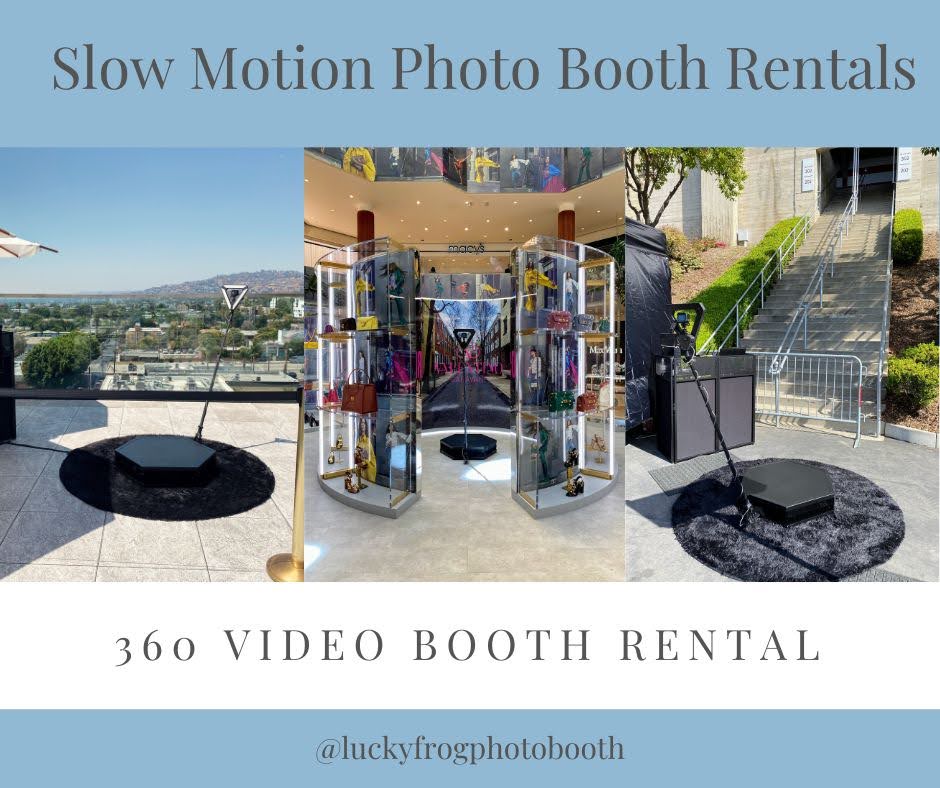 wedding photobooth rental long beach
When it comes to developing personalized activations, think of it as a picture booth. Your visitors are interested in your brand. As a result, we provide picture slideshows with complete custom wrappers, customized backdrops, on-screen branding, and promotional slides. We want our booth to attract people' attention and draw them into the experience in the same way as bees are drawn to the hues of flowers.	This extra attention to detail is what customers demand, and it helps us connect to the present moment. Don't worry, it's only getting cuter. Photo-All photo booth events are simple to set up. To snap a photo, stand in front of the camera and press the shutter button.&nbsp;&nbsp;Millions of photos have been taken using Polaroids, handheld cameras, mobile phones, and photo booths. So, what's the distinction? Our team collaborates with customers to produce unique photo designs for both print and digital distribution. 	Our open air photo booth provides visitors with a branded snapshot of the occasion. If so, consider this your selfie seal of approval. This is the ultimate snapshot of time spent with their favorite businesses. Physical takeaway is usually a good option for sharing. After the picture session, attendees may pick whatever photographs they want to share digitally.&nbsp;You may then share your images on social media with your digital world. By publishing on several social platforms with recommended remarks and branded embed URLs, guests became active influencers. Like bees exchanging knowledge and honey with their colonies, digital sharing expanded quickly. Engagement marketers consider customers as active participants rather than passive receivers of communications. Experiential marketing campaigns should be actively involved in the creation and co-creation of marketing programs, as well as the development of connections with companies.
https://sites.google.com/view/open-air-photo-booth-rental/home
[Speaker Notes: photobooth rental long beach,wedding photobooth rental long beach,photobooth rental prices long beach]
Contact Information
Photo Fiesta! Photo Booth Rentals
16000 Kaplan Ave, City of Industry, CA 91744
562-303-9926
[Speaker Notes: Photo Fiesta! Photo Booth Rentals16000 Kaplan Ave, City of Industry, CA 91744562-303-9926]
More info about us:
photobooth rental long beach
wedding photobooth rental long beach
photobooth rental prices long beach
[Speaker Notes: Photo Fiesta! Photo Booth Rentals16000 Kaplan Ave, City of Industry, CA 91744562-303-9926]
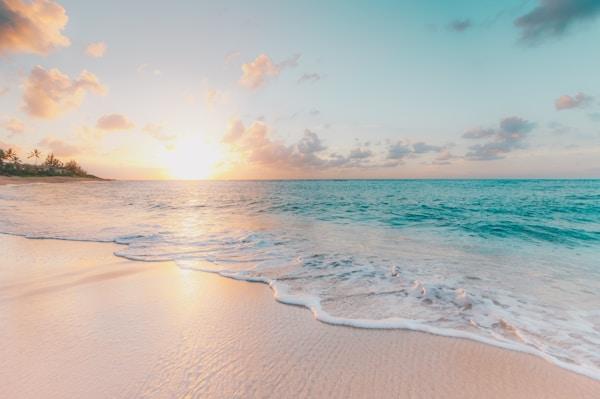 Links
List of recommended resources
[Speaker Notes: photobooth rental long beach,wedding photobooth rental long beach,photobooth rental prices long beach]
Please visit :
photo
photo
photo
document
document pub
document view
presentation
presentation pub
presentation view
presentation html
document
document pub
document view
presentation
presentation pub
presentation view
presentation html
[Speaker Notes: https://drive.google.com/file/d/1-xNC6QF_kXEPH2LZcLHB-9-Lpo7Y4vKY/view?usp=sharing
https://drive.google.com/file/d/1PjfaWmnawiihqm_vMa6xHPNzF3KM3pr8/view?usp=sharing
https://drive.google.com/file/d/1sCSNgoBw6eClqRmtaZJUQVQTk8iXmzdV/view?usp=sharing
https://docs.google.com/document/d/1ptjgK0hve1rAuDDMqaN7q25JX1ksLIusvx7cIXz0Iuo/edit?usp=sharing
https://docs.google.com/document/d/1ptjgK0hve1rAuDDMqaN7q25JX1ksLIusvx7cIXz0Iuo/pub
https://docs.google.com/document/d/1ptjgK0hve1rAuDDMqaN7q25JX1ksLIusvx7cIXz0Iuo/view
https://docs.google.com/presentation/d/1uVcId4U8eJ7JeyG6HUgcGXX8p1RBrB96KcGrxRsWXUs/edit?usp=sharing
https://docs.google.com/presentation/d/1uVcId4U8eJ7JeyG6HUgcGXX8p1RBrB96KcGrxRsWXUs/pub?start=true&loop=true&delayms=3000
https://docs.google.com/presentation/d/1uVcId4U8eJ7JeyG6HUgcGXX8p1RBrB96KcGrxRsWXUs/view
https://docs.google.com/presentation/d/1uVcId4U8eJ7JeyG6HUgcGXX8p1RBrB96KcGrxRsWXUs/htmlpresent
https://docs.google.com/document/d/1e1aNrvMCswdnHhuUZ5zJ6C40s5anWUwE7RrwiPhjNQ8/edit?usp=sharing
https://docs.google.com/document/d/1e1aNrvMCswdnHhuUZ5zJ6C40s5anWUwE7RrwiPhjNQ8/pub
https://docs.google.com/document/d/1e1aNrvMCswdnHhuUZ5zJ6C40s5anWUwE7RrwiPhjNQ8/view
https://docs.google.com/presentation/d/1V8HwwifCxj_xpuMXkY_EUYaMxe4BoLQ1eguG-FOproI/edit?usp=sharing
https://docs.google.com/presentation/d/1V8HwwifCxj_xpuMXkY_EUYaMxe4BoLQ1eguG-FOproI/pub?start=true&loop=true&delayms=3000
https://docs.google.com/presentation/d/1V8HwwifCxj_xpuMXkY_EUYaMxe4BoLQ1eguG-FOproI/view
https://docs.google.com/presentation/d/1V8HwwifCxj_xpuMXkY_EUYaMxe4BoLQ1eguG-FOproI/htmlpresent]
wedding photobooth rental long beach
https://sites.google.com/view/open-air-photo-booth-rental/home
[Speaker Notes: photobooth rental long beach,wedding photobooth rental long beach,photobooth rental prices long beach]